ПОРТФОЛІО
ВЧИТЕЛЯ ПОЧАТКОВИХ КЛАСІВ
ГАПОНЮК ТЕТЯНИ ФЕДОРІВНИ
Розділ І
Візитна картка
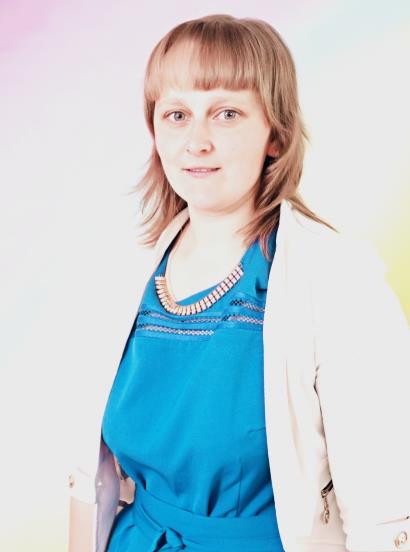 Загальні відомості про вчителя
Дата народження – 17.08.1985р.ВНЗ – Волинський національний університет імені Лесі Українки, Рівненський державний гуманітарний університетФакультет – філологічний, початкове навчання Дата закінчення – 2008р., 2016р. Кваліфікаційна категорія – спеціалістЗагальний стаж роботи – 9 р.Місце роботи – ЗОШ І-ІІІ ступенів с.  Воєгоща
Вища освіта
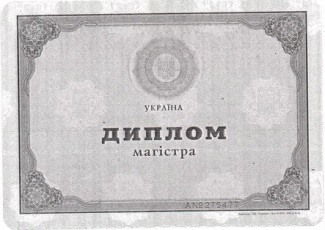 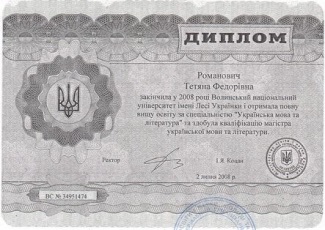 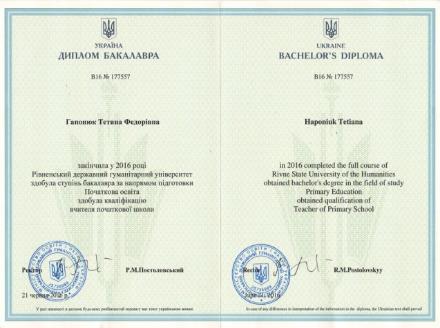 Педагогічне кредо: «Ніколи не вважай, що ти все знаєш, що тобі нічому вчитися»                                М. Д. Зелінський
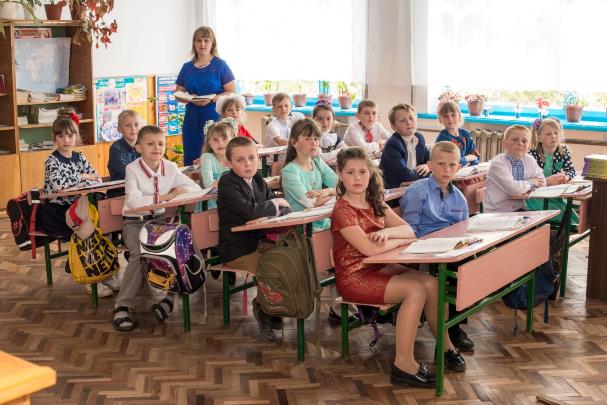 Життєве кредо:
Завжди пізнавати світ і себе, навчати цьому інших
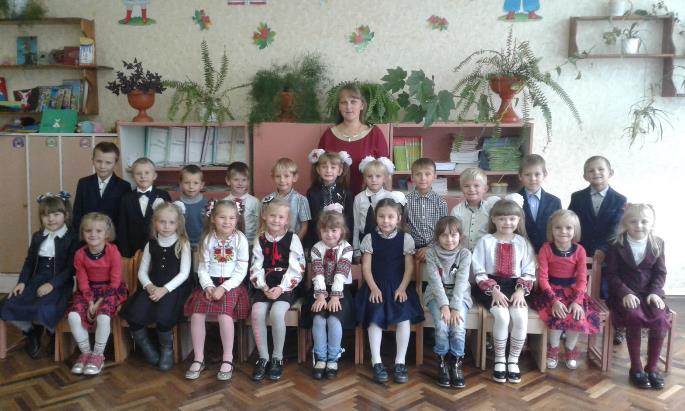 Розділ ІІ
Методична скринька
Науково-методична проблема:«Формування ключових компетентностей молодших школярів шляхом впровадження інтерактивних технологій»
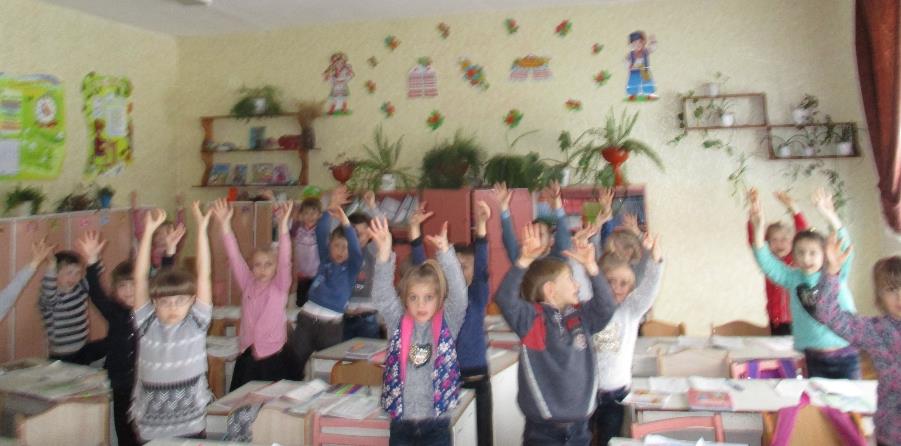 Актуальність науково-методичної проблеми
Завдяки сучасним інтерактивним технологіям відбуваються суттєві зміни у навчальному процесі, у центрі якого знаходиться особистість учня, а головною метою стає розвиток інтелектуальних і творчих здібностей школярів, їхньої пізнавальної активності, усвідомлення моральних цінностей, що згодом дасть їм змогу стати здатними до самореалізації, самостійного мислення, ухвалення важливих рішень, вміння працювати над розв’язанням важливих життєвих проблем. Змінюється в цьому процесі роль учителя: координатор, партнер, співавтор, консультант учнів.
Інновації у професійній діяльності
Використання  засобів  мультимедіа.

Впровадження  проектної технології.

 Використання інтерактивних вправ

  Проведення нестандартних уроків,          позакласних заходів
Робота з обдарованими дітьми
2015-2016 н.р. – ІІІ місце в районному конкурсі  ім. Петра Яцика (Мельник Ілля, 4 кл)
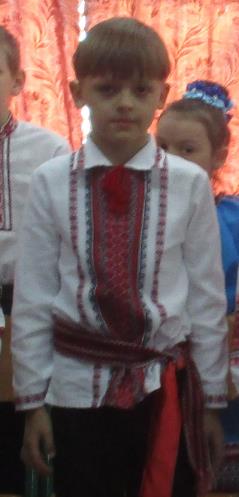 2016-2017 н.р. – ІV місце в районній олімпіаді  «Юні знавці Біблії»(Мельник Ілля, 3 кл)
Інтерактивна вправа «Мікрофон»
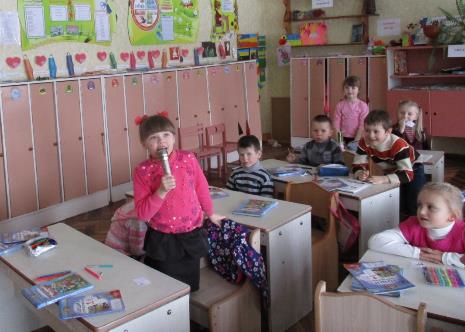 Інтерактивна вправа «Карусель»
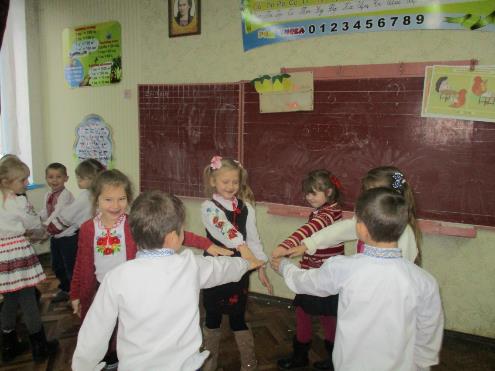 Робота в парах
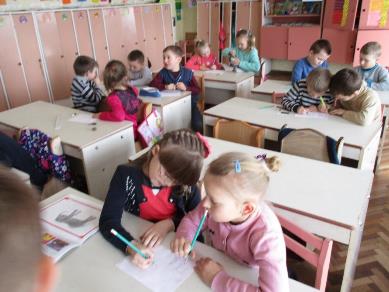 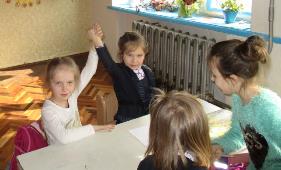 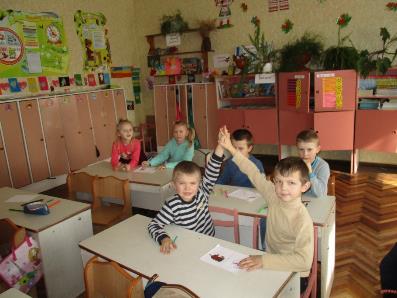 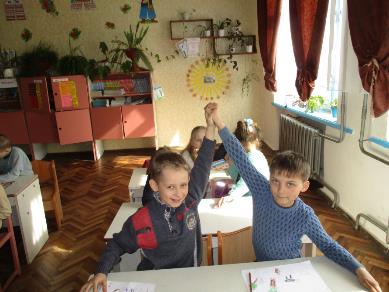 Робота в групах
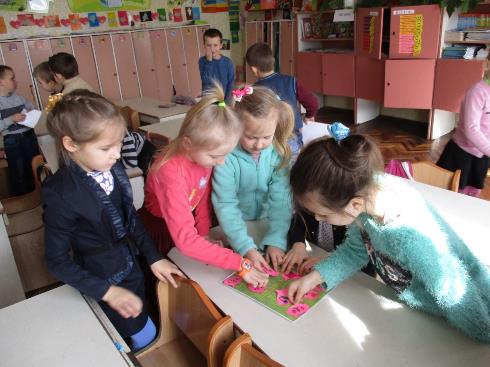 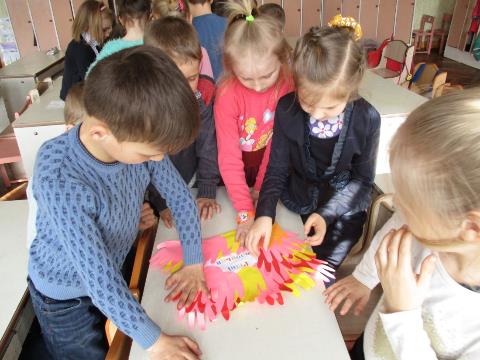 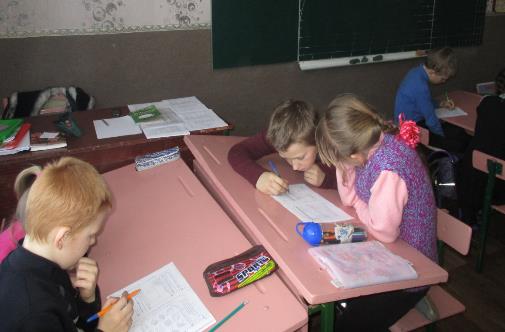 Ігрові технології:
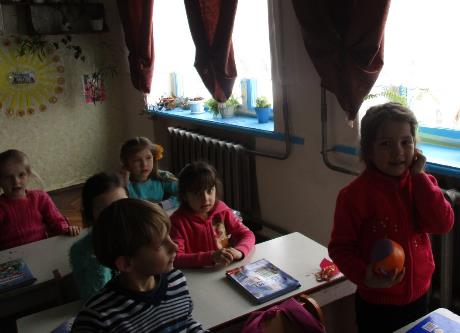 «Передай далі»
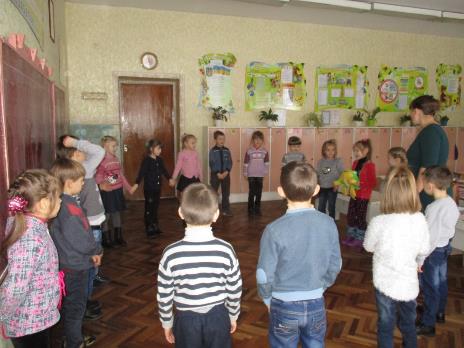 «Я бажаю тобі…»
«Теплі долоньки»
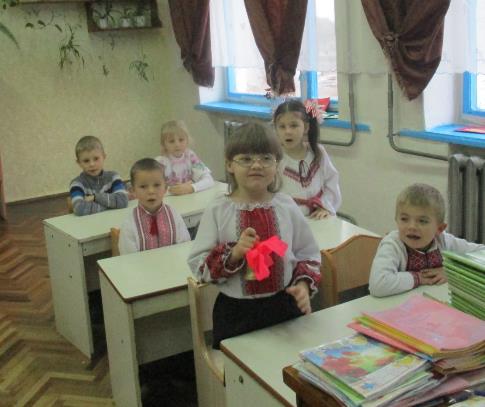 «Чарівний дзвінок»
Рольові ігри
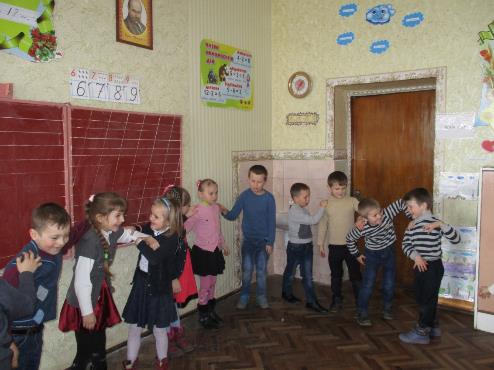 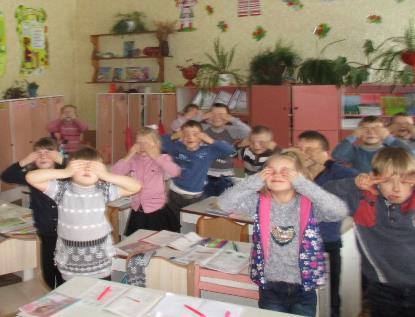 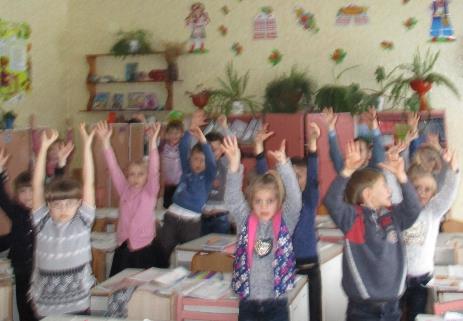 Проекти
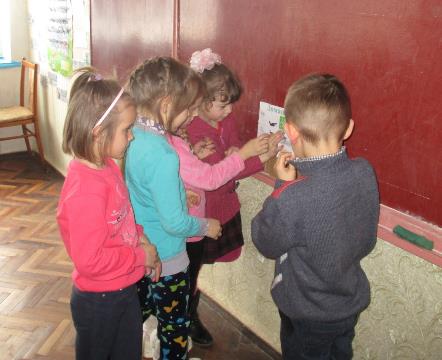 КВЕСТ
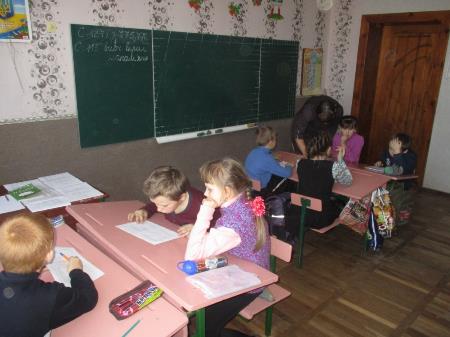 КОЛАЖ
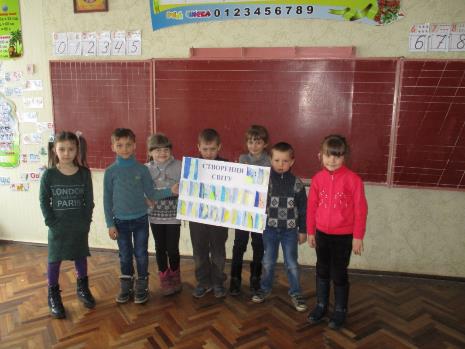 Мовознавчий турнір
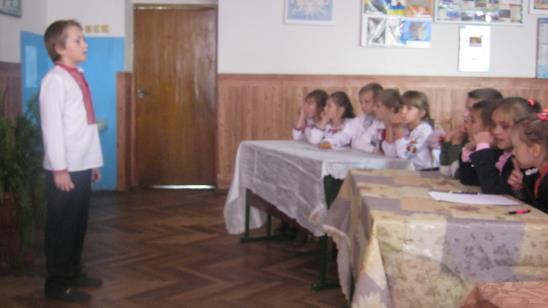 Конкурс «Візьму перо і спробую»
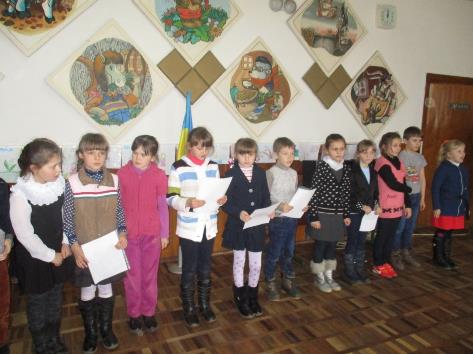 Вікторина «У світі казок»
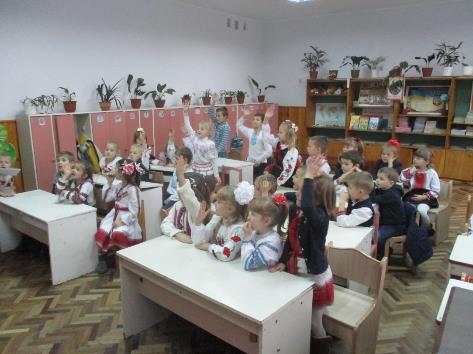 ІНСЦЕНІЗАЦІЯ КАЗОК
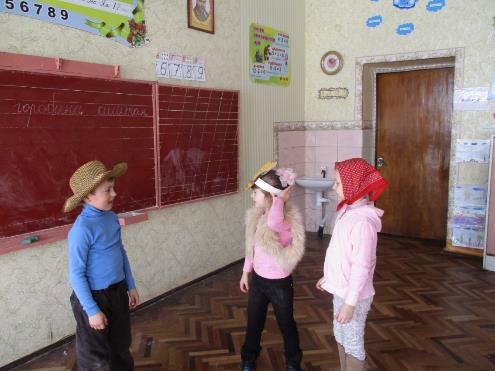 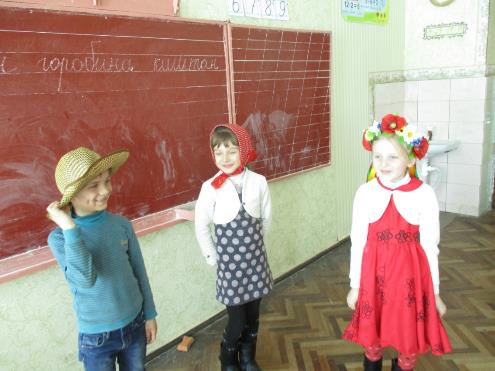 Участь у районному конкурсі «Учитель року-2018 із предметів духовно-морального спрямування»
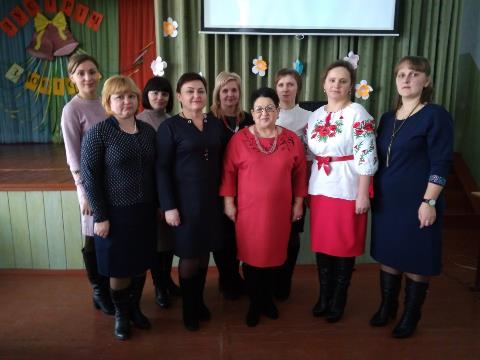 Участь у зональному методичному об’єднанні вчителів початкових класів
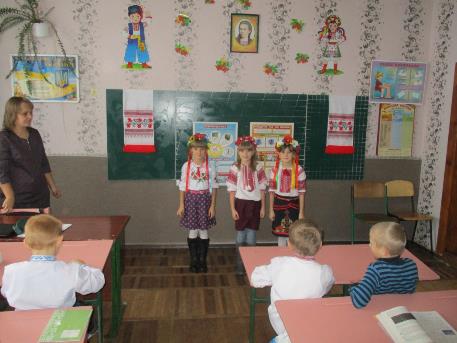 Урок із основ здоров’я «Щоб міцне здоров’я мати…»
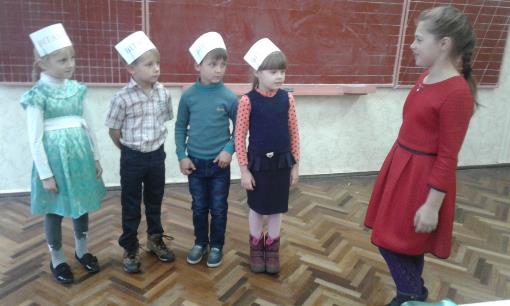 Педагогічні читання
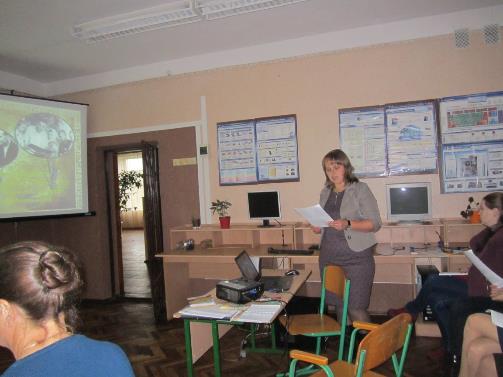 Участь у вебінарах
Моніторинг якості знань
Розділ ІІІ
Виховна робота
Родинне свято «Моя сім’я, моя родина…»
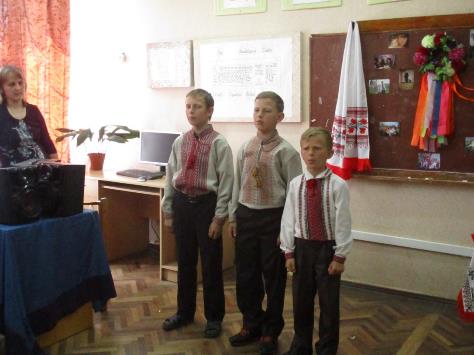 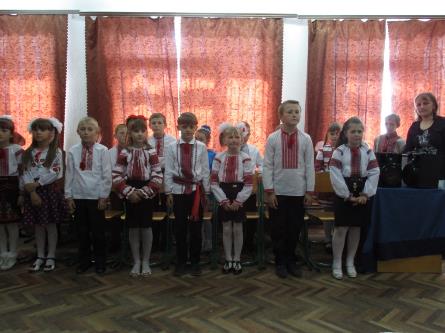 Презентація проекту «Калинова моя Україна»
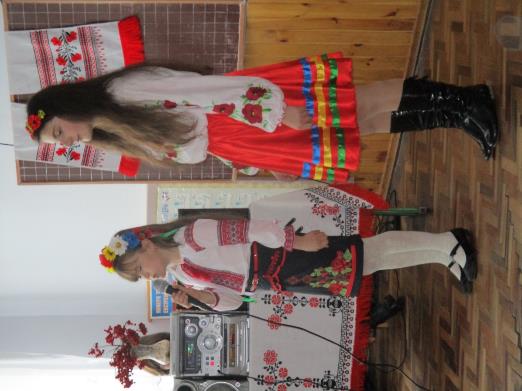 Усний журнал «Прийди до серця, Україно, благослови теплом мене!»
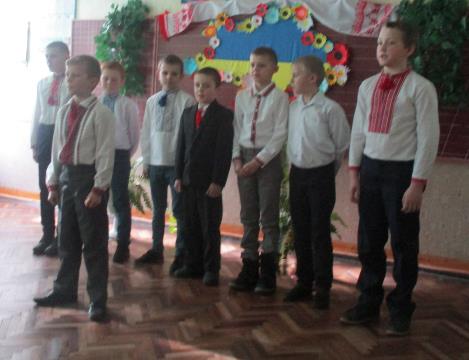 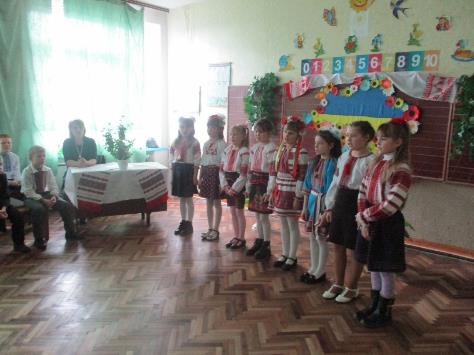 Виховний захід «Вклонімось хлібові святому!»
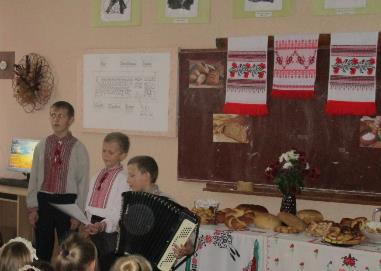 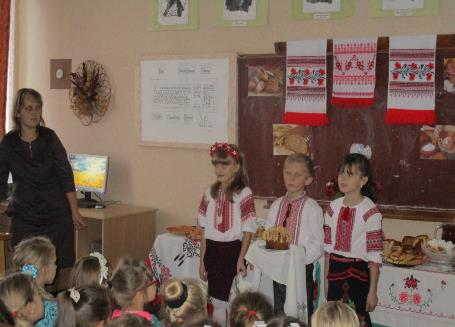 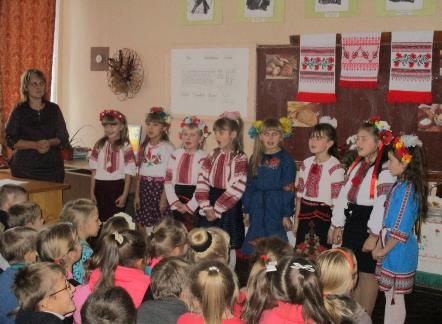 Уроки мужності
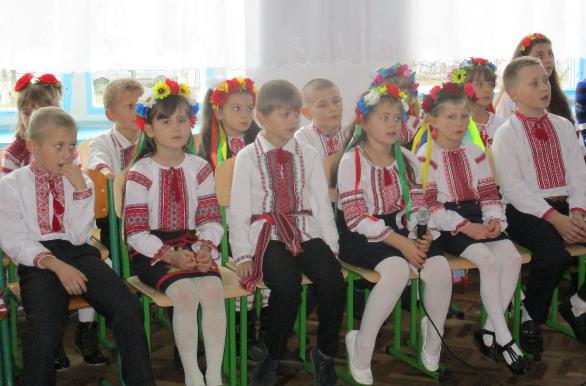 Посвята в першокласники
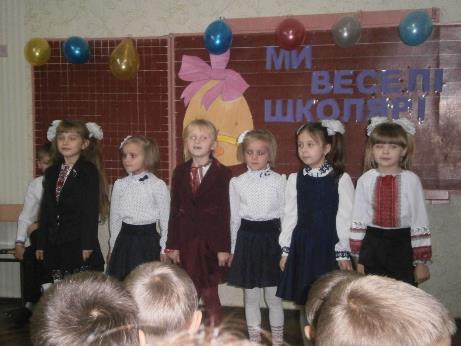 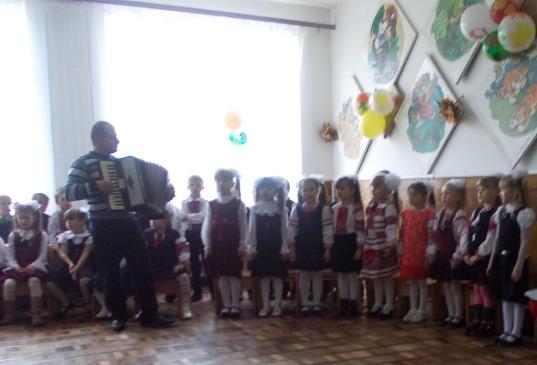 Випускний бал «Прощавай, початкова школо!»
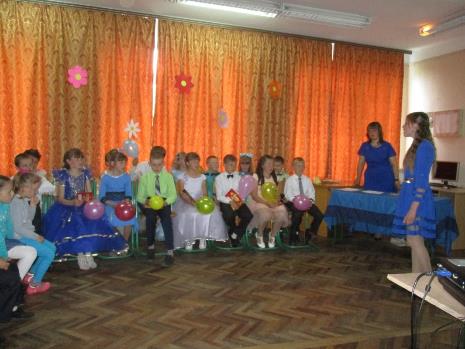 Конкурс читців поезій Лесі Українки
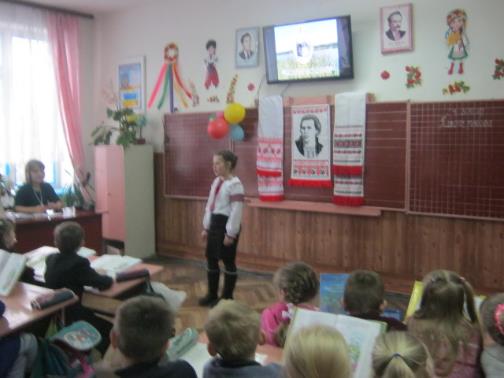 Конкурс читців поезій Т.Г.Шевченка
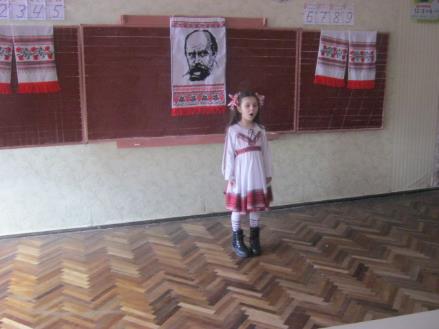 Екскурсії
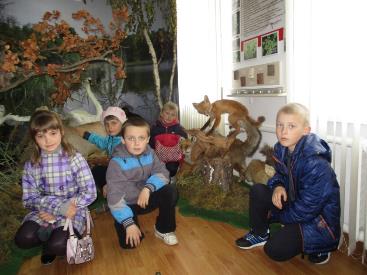 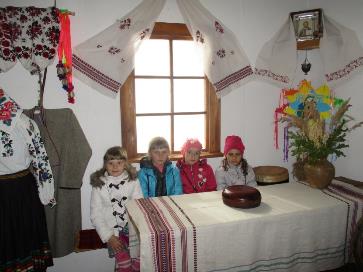 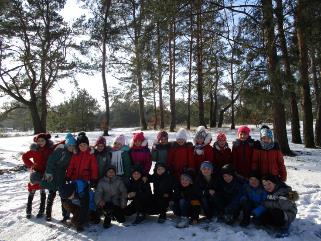 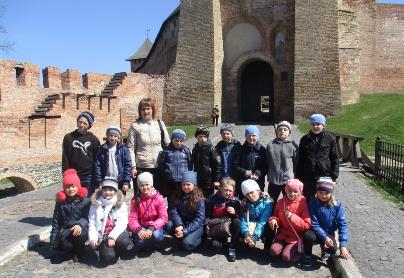 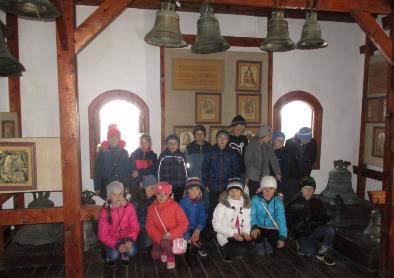 Суспільно корисна робота
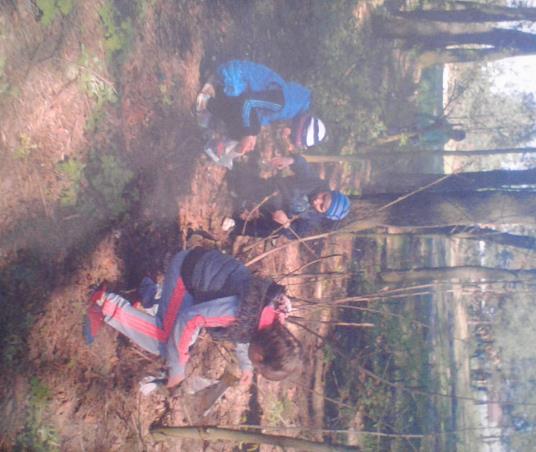 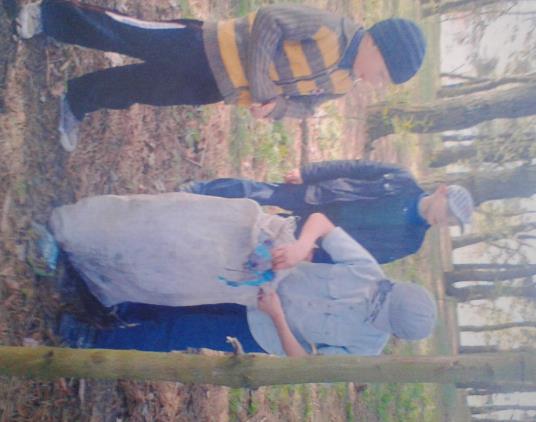 Співпраця з батьками
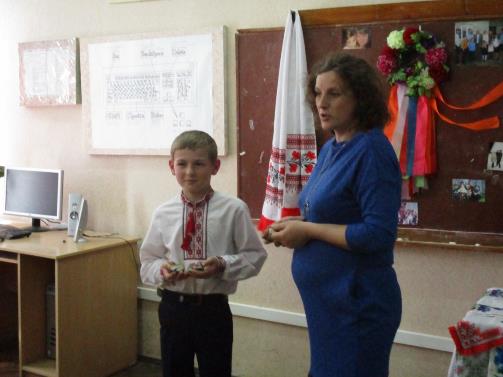 Участь у шкільних масових заходах
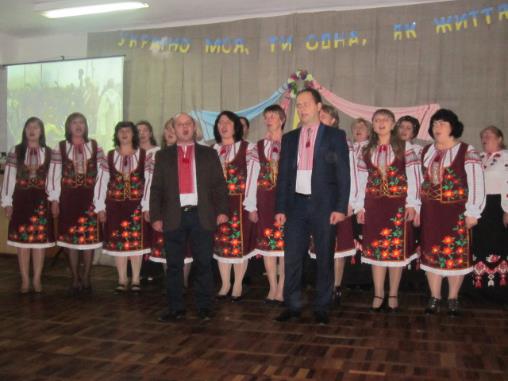 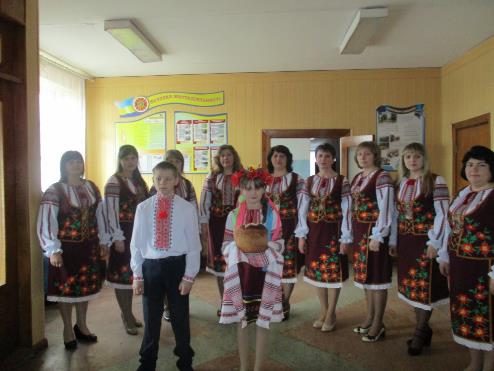 Розділ ІV
Плани             на                 майбутнє
самовдосконалюватися через самоосвіту;
підготувати призерів олімпіад, конкурсів;
продовжувати поповнювати відеотеку відкритими уроками, шкільними та позашкільними заходами.
Дякую       за           увагу!